Thank you
[Speaker Notes: First of all, thank you for the nomination and the award for the best intranet in Denmark 2016. We are really proud, happy and excited about the price but at the same time we also receive this price with a sense of awe.]
Normann&Per
[Speaker Notes: My name is xxx and this is xxx. We both work for Realdania – a philanthropic organization that gives out grants to support the quality of lives for people in Denmark.]
Realdania
[Speaker Notes: Our intranet is called “Jarmers Hjørne” – or in English “Jarmer’s Corner”. A name which came about after a naming competition in our organization.
 
We are actually very proud of our intranet which have created (and still creates) great value in our organization. With a strong strategic and conscious effort, it is an import tool to develop the culture of our organization
 
We also receive this price with awe because we know there are so many good intranet solutions out there – and many of you present many here today. Intranets that are also worthy of the title as Denmark’s best intranet 2016. We know of intranets, which in size, tools and cool features are better than ours.
 
But now that we have received the prize we would also like to defend it. And to understand the value of our intranet, we would to tell about ourselves and how our intranet has played a very important part in the transformation of our organization and the value that it has created for Realdania.]
Our mission:We create quality of life through the built environment
Cities
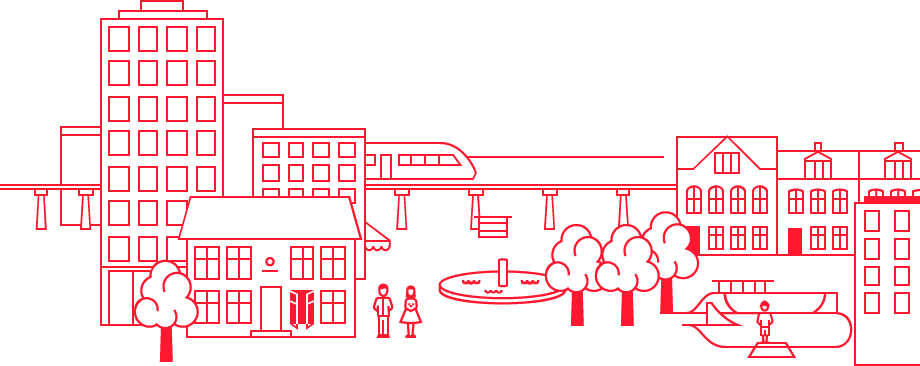 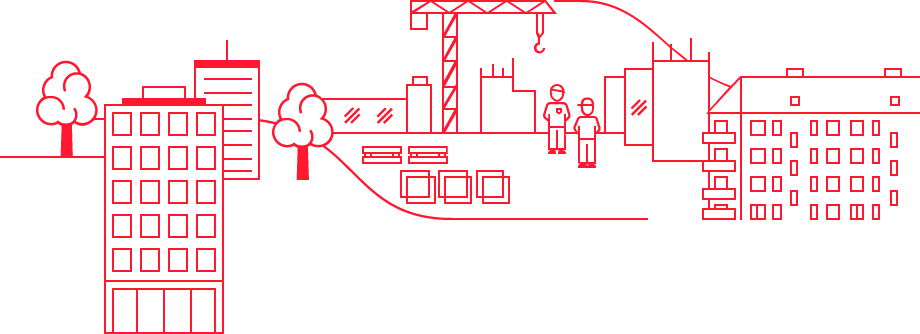 Buildings
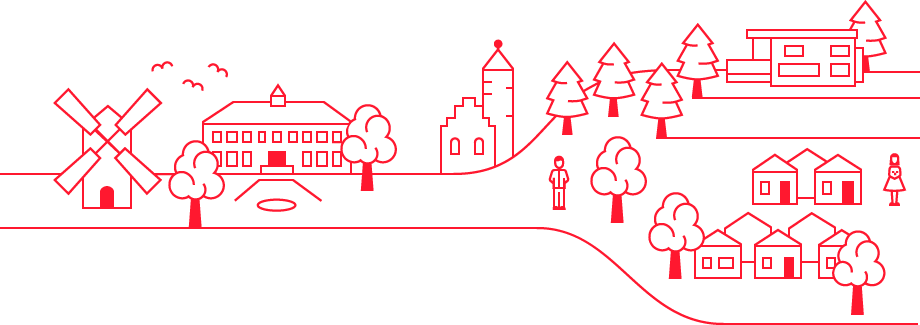 The built heritage
4
Projects
+2,800
5
Philanthropicdonations
3.1 bn USD
6
Members
145,000
7
Employees
150
8
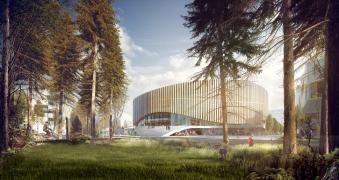 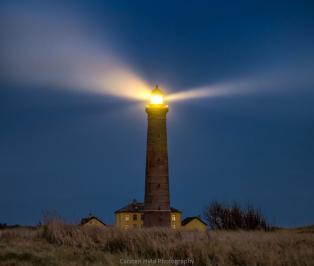 Superkilen
Royal Arena
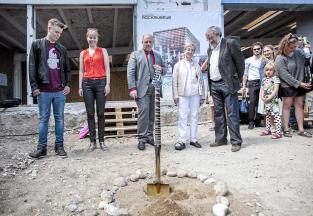 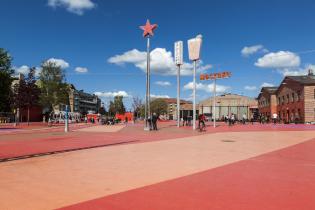 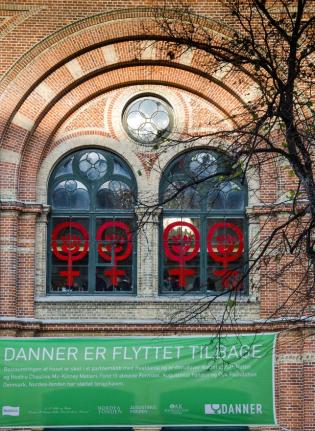 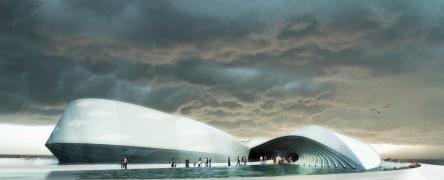 Den Blå Planet
Danmarks Rockmuseum
Skagen Grå Fyr
Dannerhuset
9
Communication as a change agent
we take a problem-oriented approach to philanthropy. 
involves a strong focus on:
communicating 
network
dialog
advocacy
10
[Speaker Notes: Fra hvordan til hvorfor]
Business case
Newstrategy
Old strategy
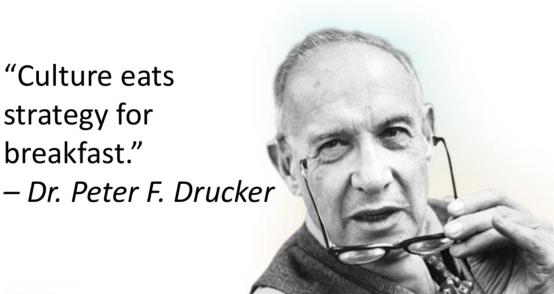 NewStructure
Old Structure
NewCulture
Old Culture
[Speaker Notes: Old Strategy 
More simple donation

Reactive communication

Old Structure
Silo organisation
House of brands

Old Culture
Old CIO
Top driven
Old scool]
Our intranet
Jarmers hjørne
Implemented
2015
13
Why asucces?
Few butclear goals
Before and after
From 4 ->1
One brand
Breaking down silos in the organization
Support communication, culture and collaboration
The experience that everyone works in one company 
Increased accesibility
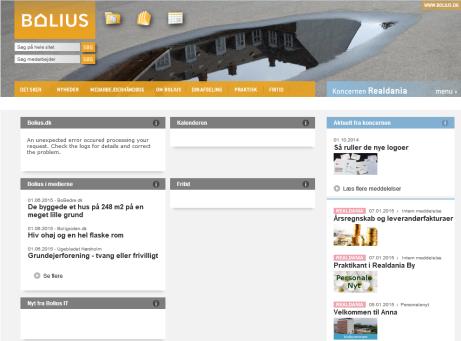 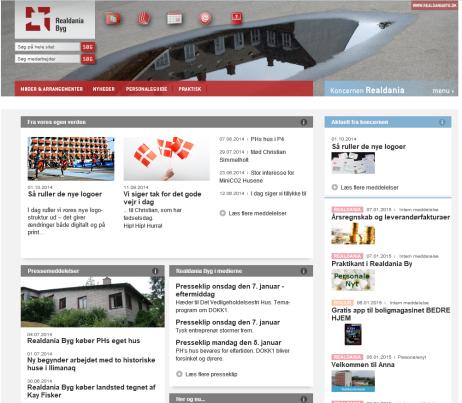 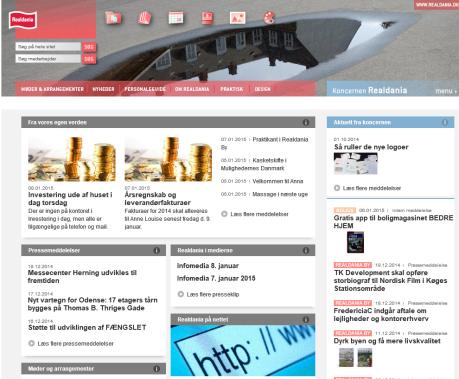 16
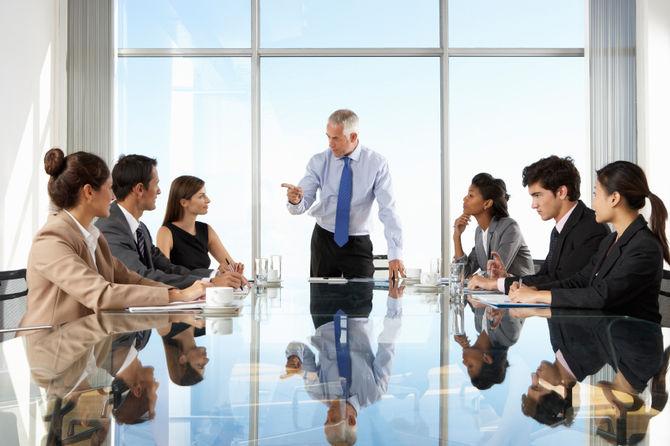 Culture:top-down
Culture:bottom-up
Out of the boxintranet
Oxygen Software
Launch
Launch
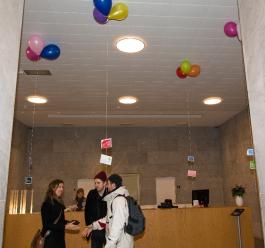 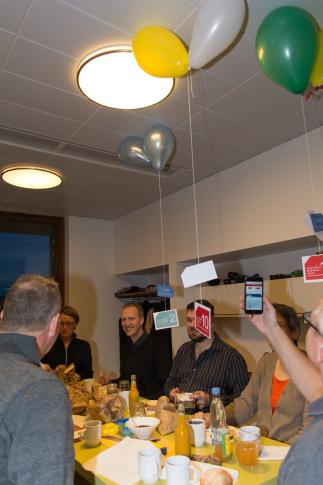 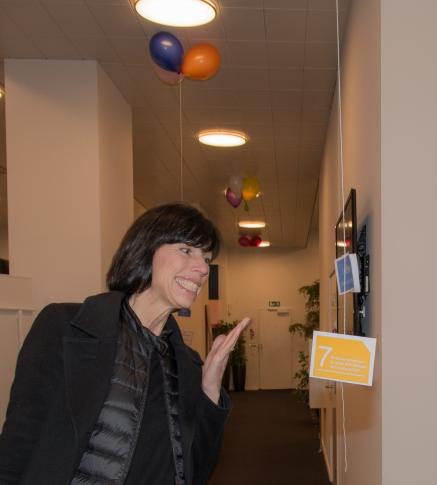 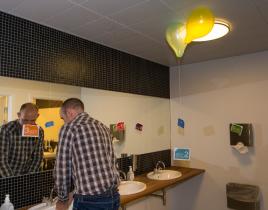 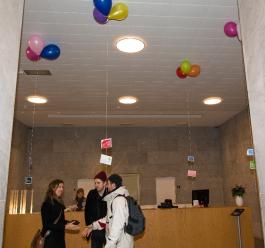 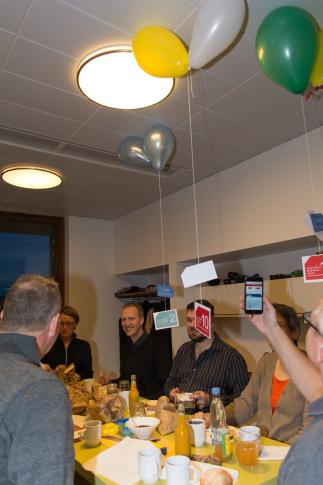 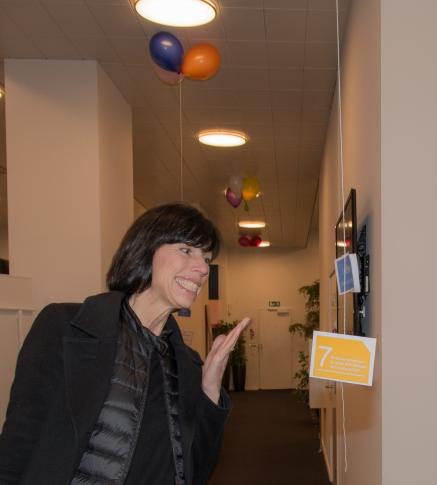 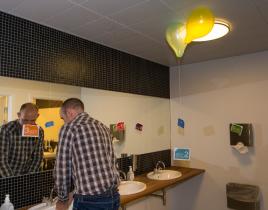 Launch
Naming competition
Ambassadors
Everydayuse
Less control
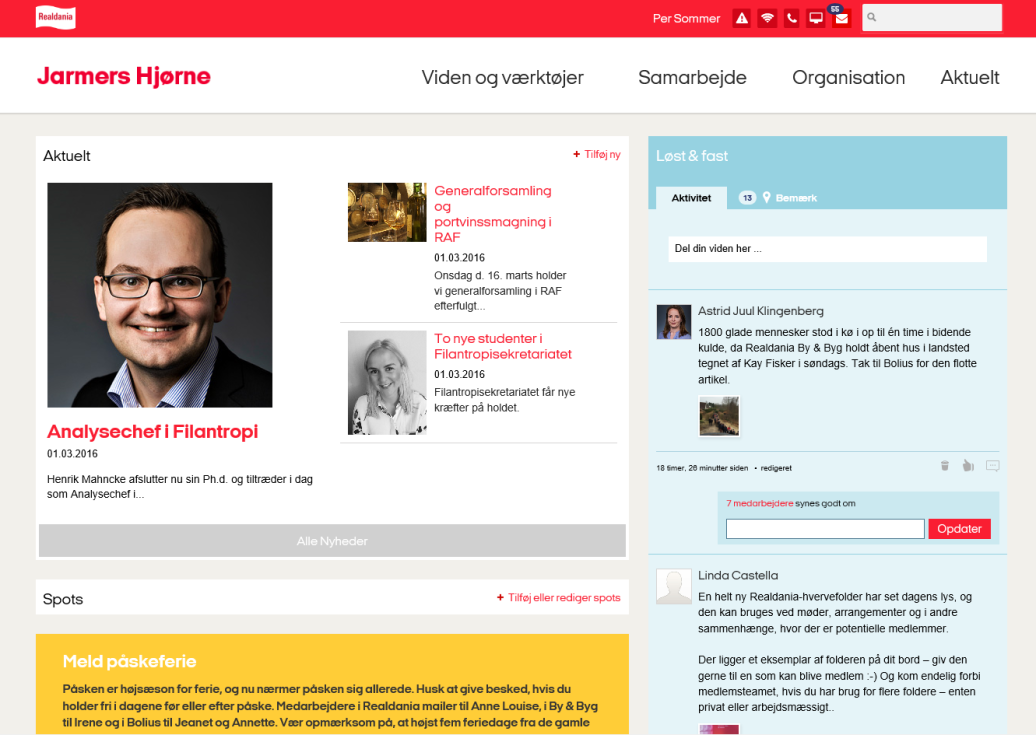 25
How did it go?
36.47 %
Useful
26
How did it go?
47.06 %
Very useful
27
How did it go?
16.47 %
Can’t live without it
28
How did it go?
0.00 %
Neutral
29
How did it go?
0.00 %
Not useful
30
Next step
32
Thankyou
[Speaker Notes: Again Thanks a lot for the Intranet Award 
We promise to hold the banner High]
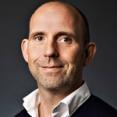 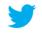 @PerSommerDK
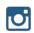 Per Sommer

pso@realdania.dk
PerSommer
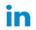 PerSommer
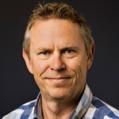 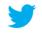 @norm_sloth
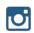 Normann Sloth

nsl@realdania.dk
NormannSloth
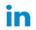 NormannSloth
[Speaker Notes: You are Allways welcome to Contact Per and me for dialog, information and comments
You Can Contact US on
Twitter, Instagram, LinkedIn, e-mail or simpelt just Rights after our præsentation 
Thank you for listening and have good evening]